NZ’s Digital River Network
Dr Amy Whitehead
NIWA Christchurch
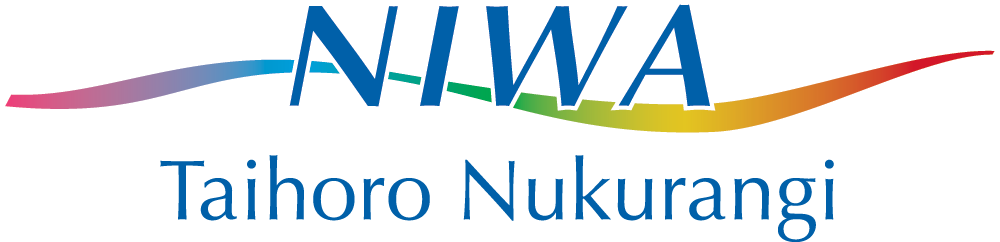 NZ’s Digital River Network
What is it?
Dendritic stream network
> 576,000 individual reaches
425,000 km of river
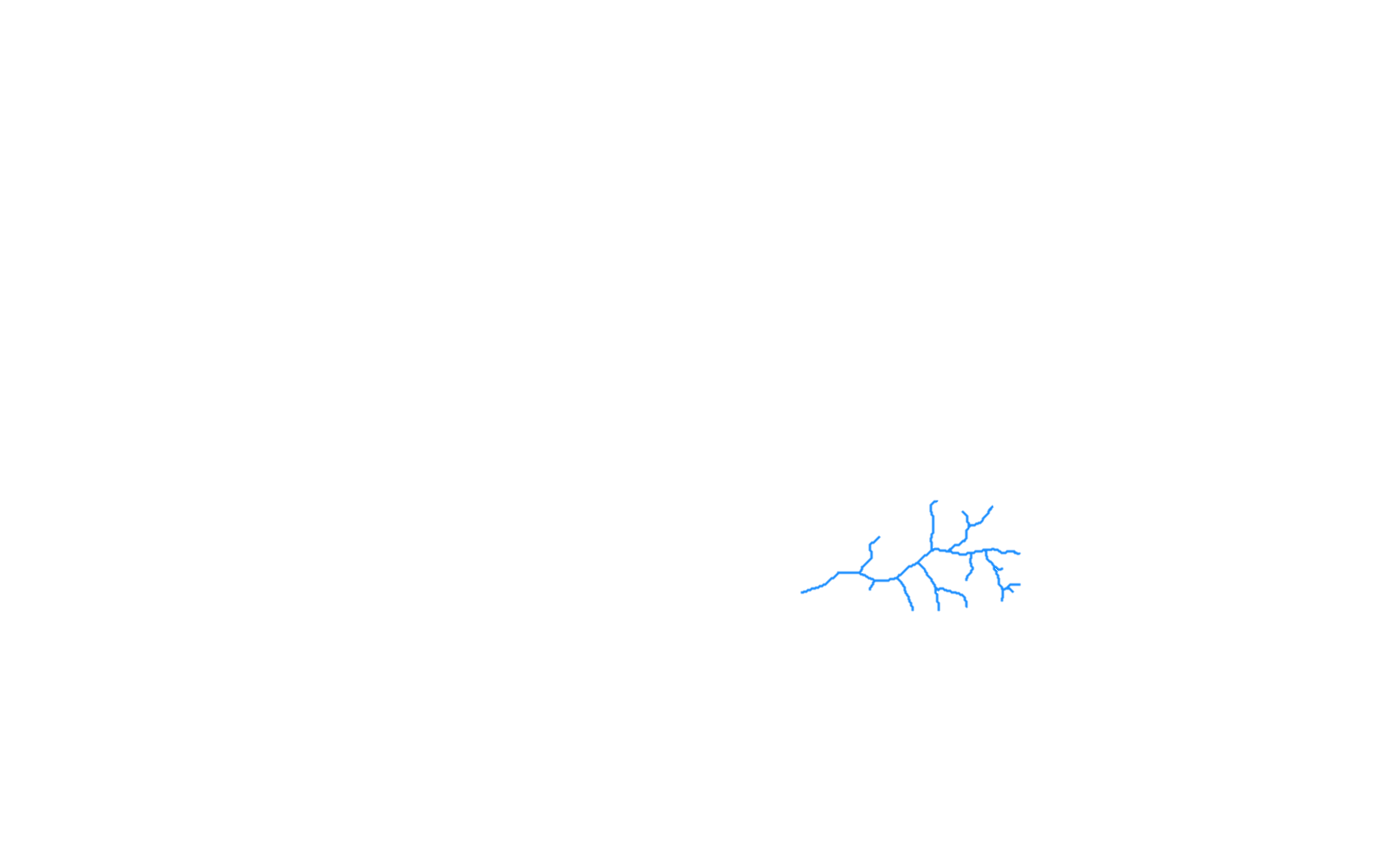 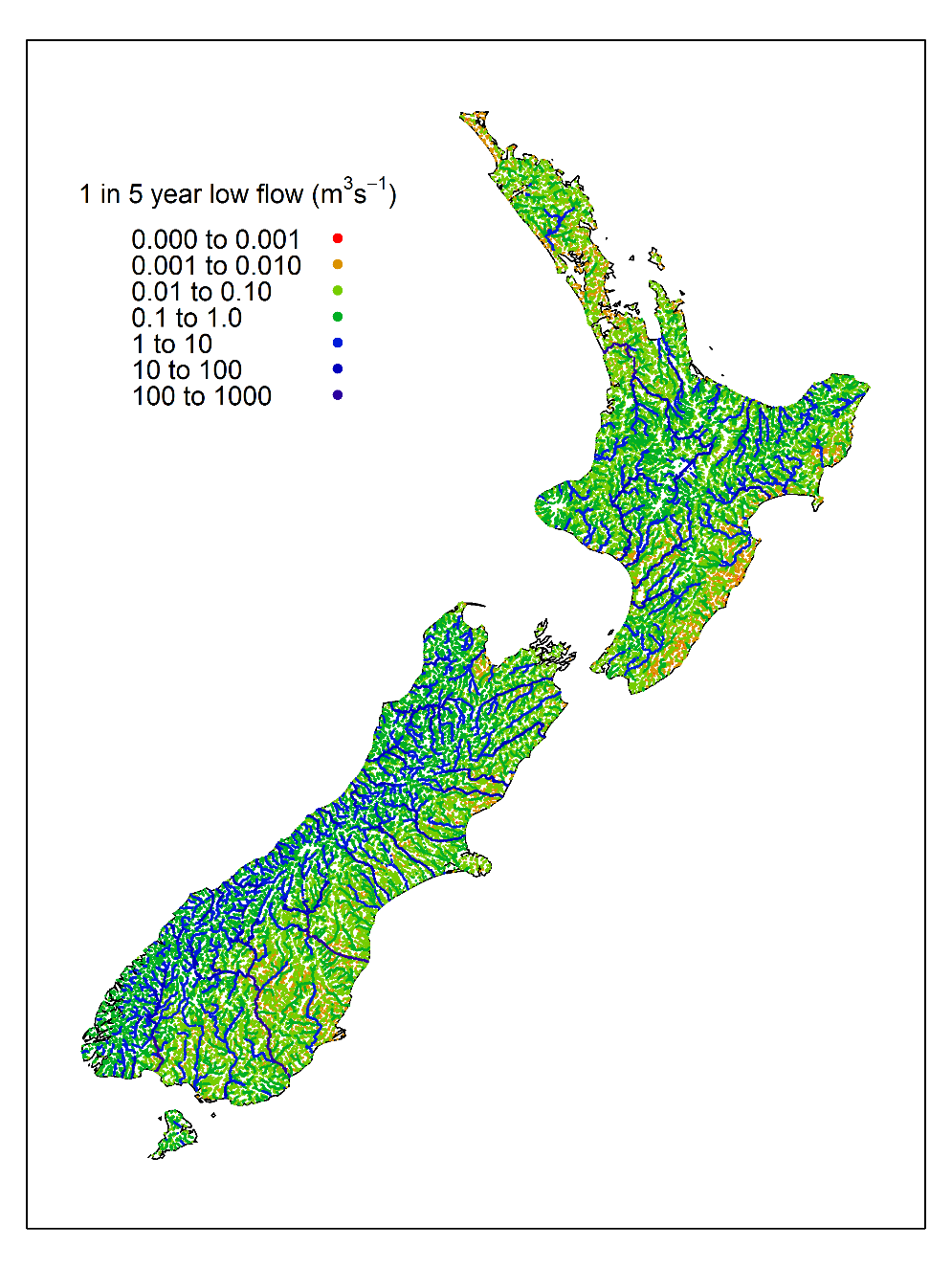 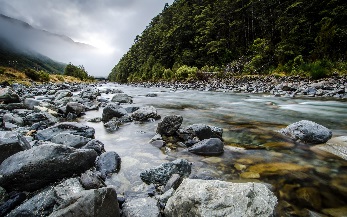 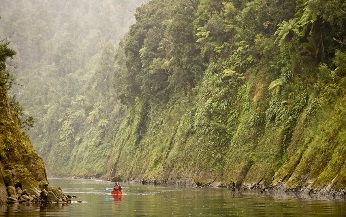 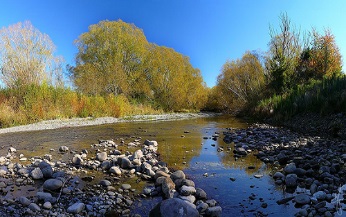 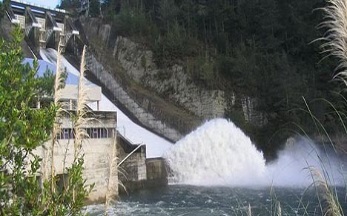 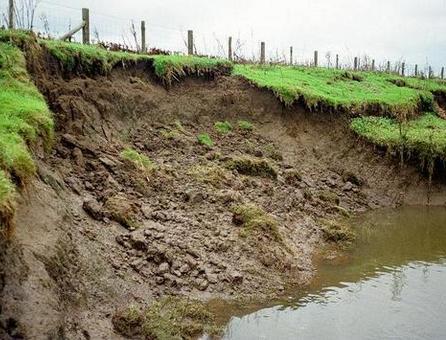 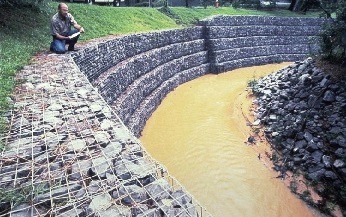 [Speaker Notes: 425 million km of river]
NZ’s Digital River Network
How was it made?
Digital elevation model
Flow direction
Watersheds & catchments
Stream network
NZ’s Digital River Network
How was it made?
30m digital elevation model
Calculated local and upstream variables for each reach
Elevation
Slope
Rainfall
Geology
Landcover
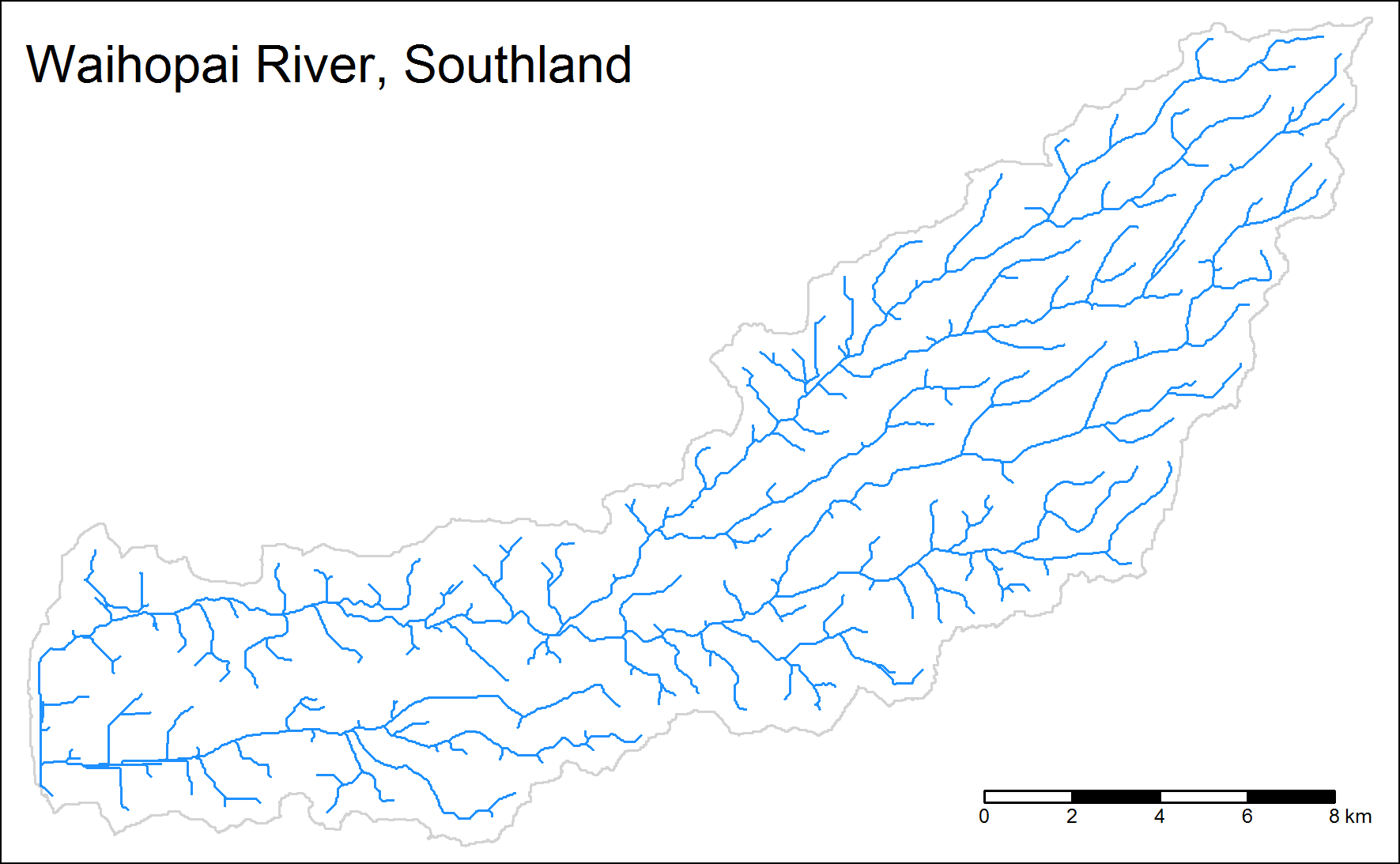 https://www.niwa.co.nz/freshwater-and-estuaries/management-tools/river-environment-classification-0
NZ’s Digital River Network
What is it used for?
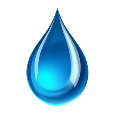 Hydrological modelling 
Water quality modelling 
Classifying river environments
Predicting national river values
TopNet
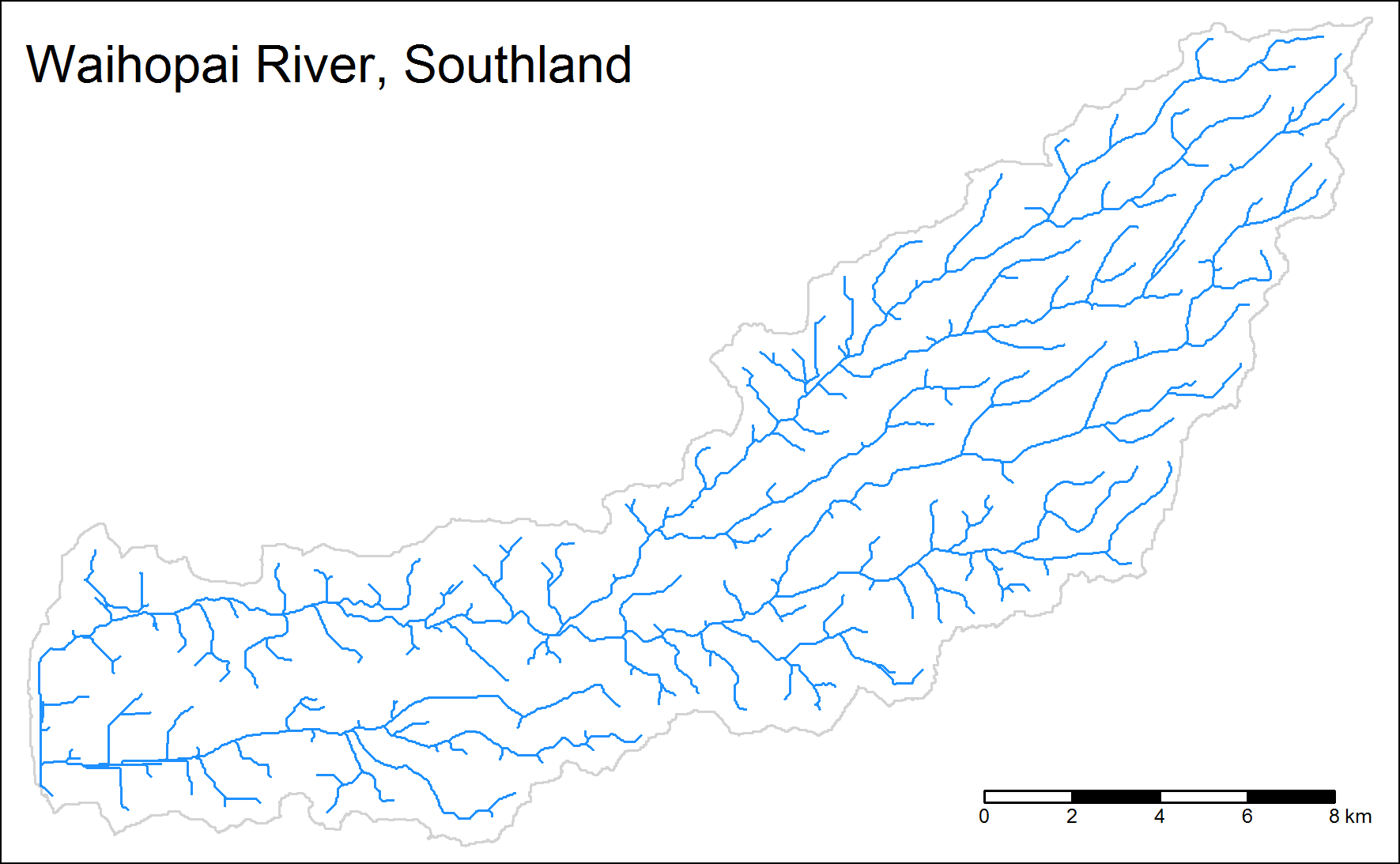 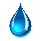 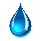 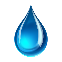 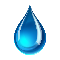 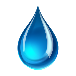 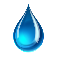 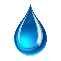 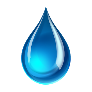 NZ’s Digital River Network
What is it used for?
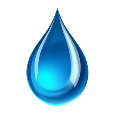 Hydrological modelling 
Water quality modelling 
Classifying river environments
Predicting national river values
TopNet
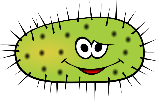 CLUES
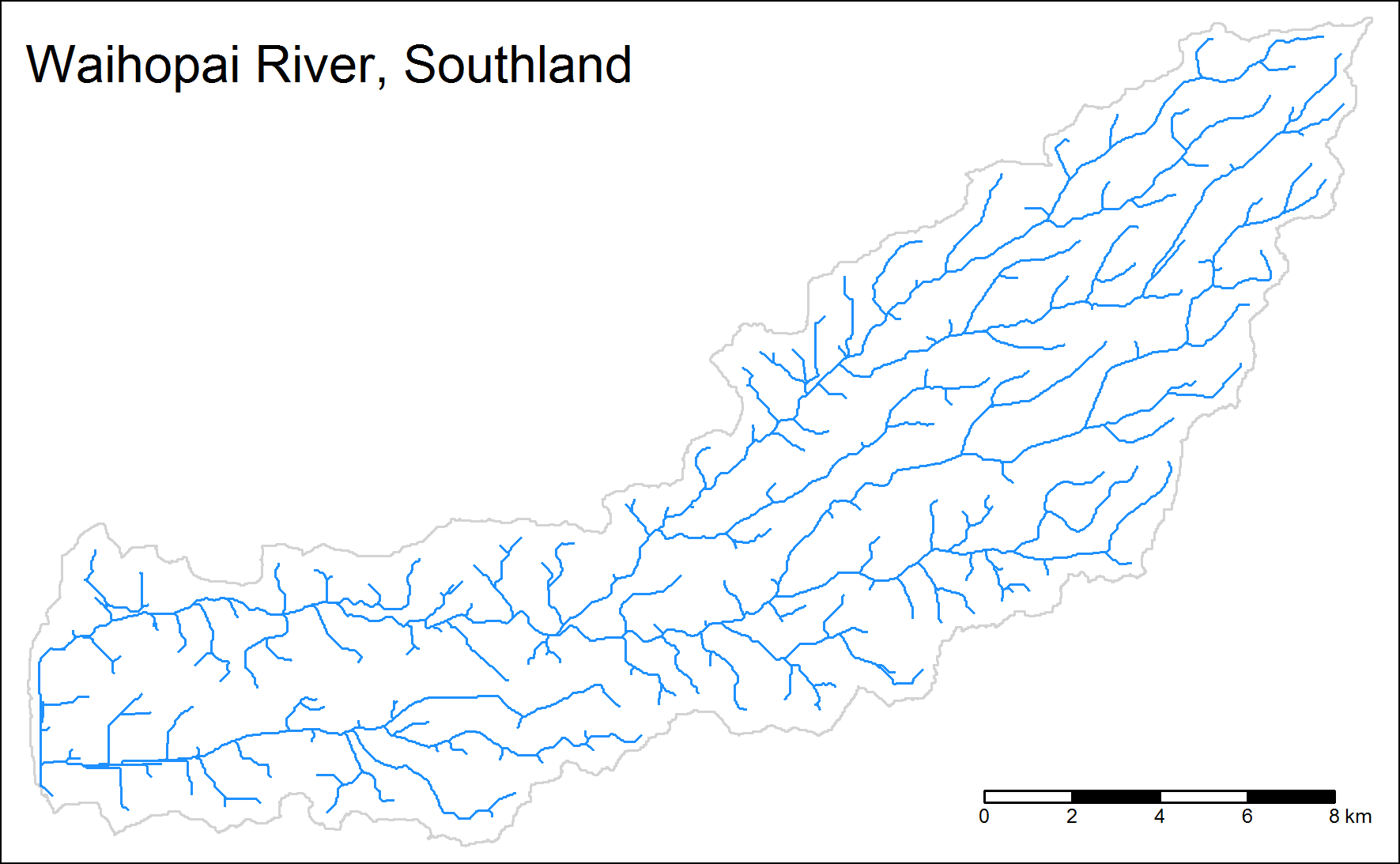 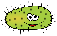 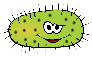 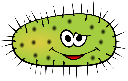 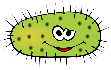 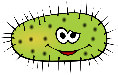 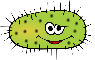 [Speaker Notes: Catchment landuse for environmental sustainability]
NZ’s Digital River Network
What is it used for?
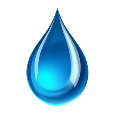 Hydrological modelling 
Water quality modelling 
Classifying river environments
Predicting national river values
TopNet
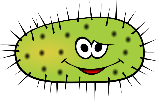 CLUES
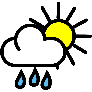 REC
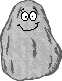 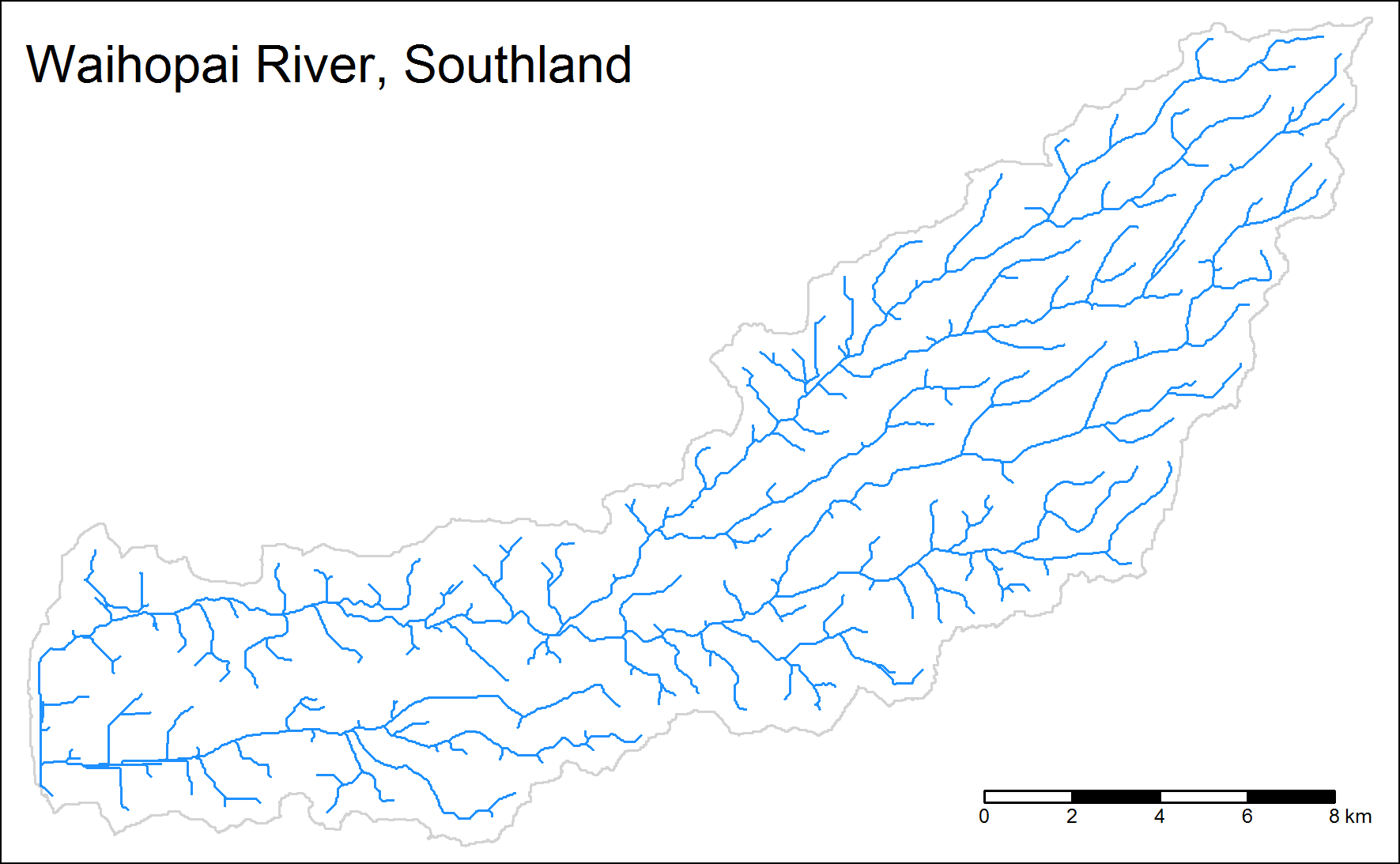 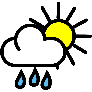 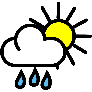 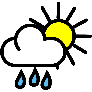 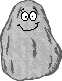 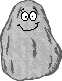 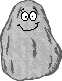 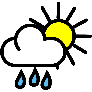 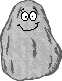 NZ’s Digital River Network
What is it used for?
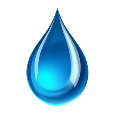 Hydrological modelling 
Water quality modelling 
Classifying river environments
Predicting national river values
TopNet
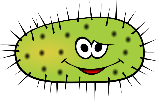 CLUES
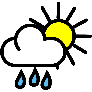 REC
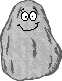 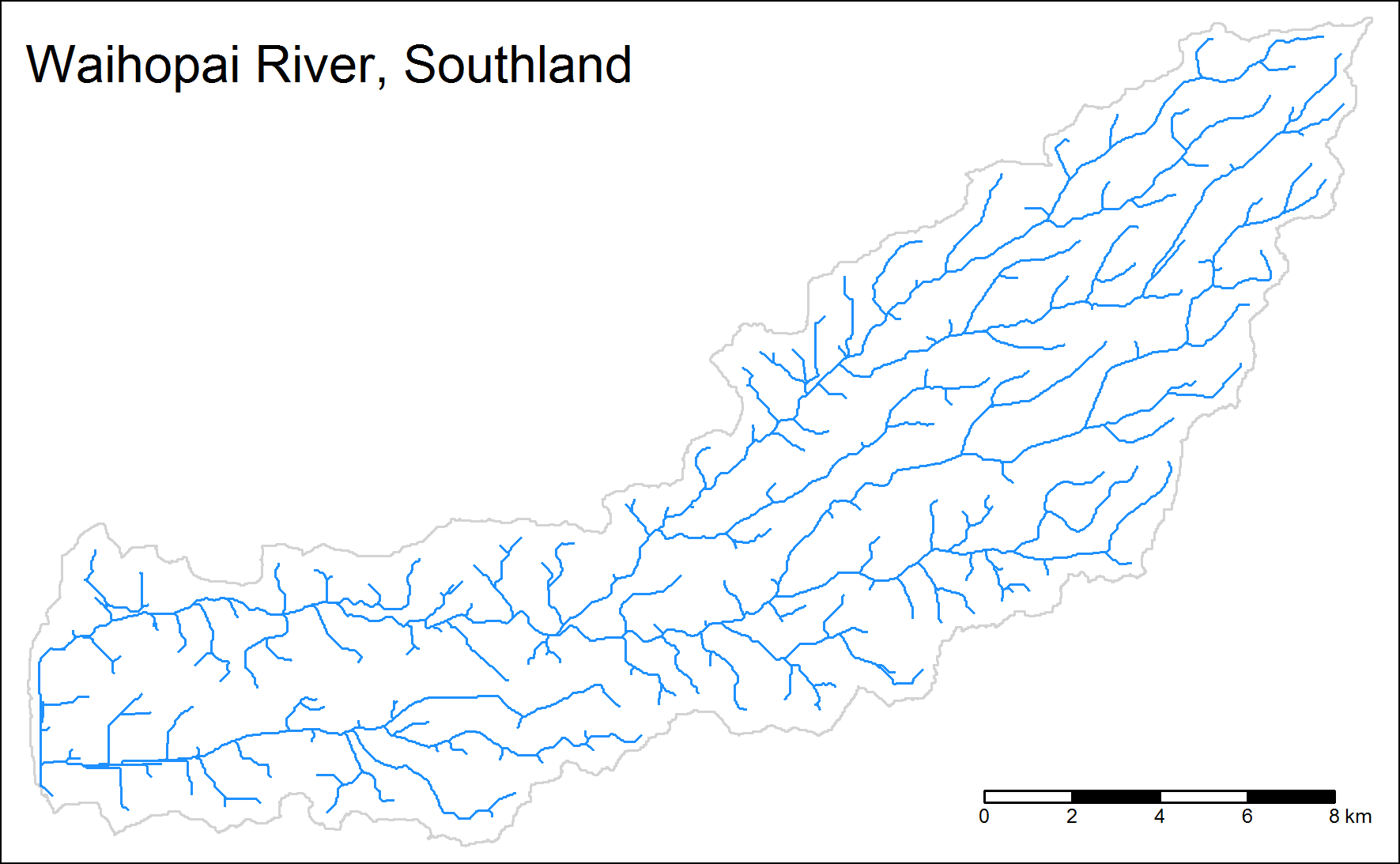 NZ River Maps
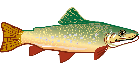 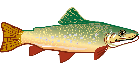 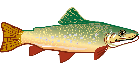 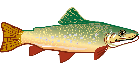 River Environment Classification (REC)
What is it?
Hierarchical system for classifying river environments 
based on factors that control spatial patterns
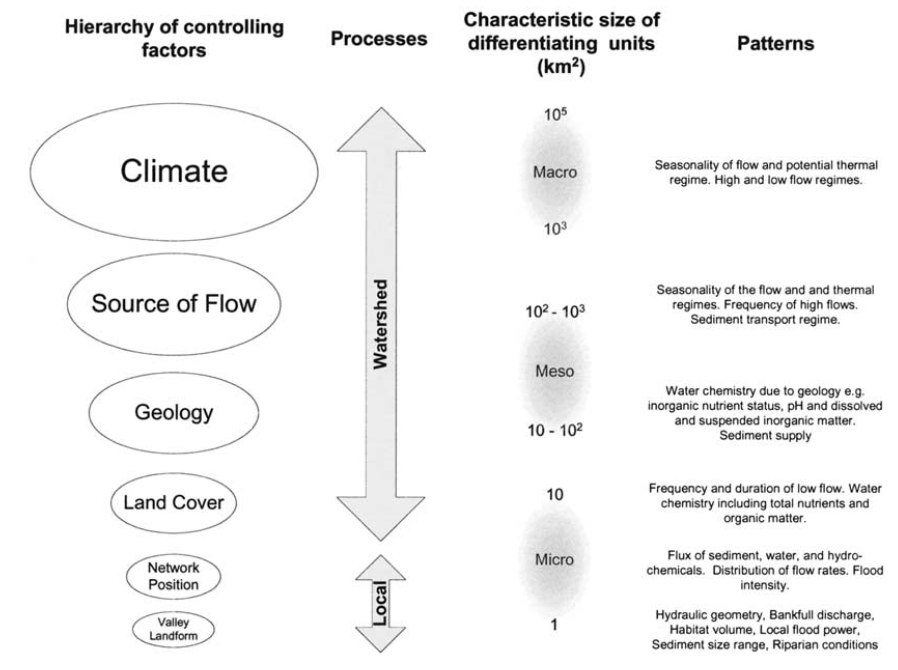 Snelder, T.H., Biggs, B.J.F., 2002. J. Am. Water Resour. Assoc. 38, 1225–1239.
River Environment Classification (REC)
What is it?
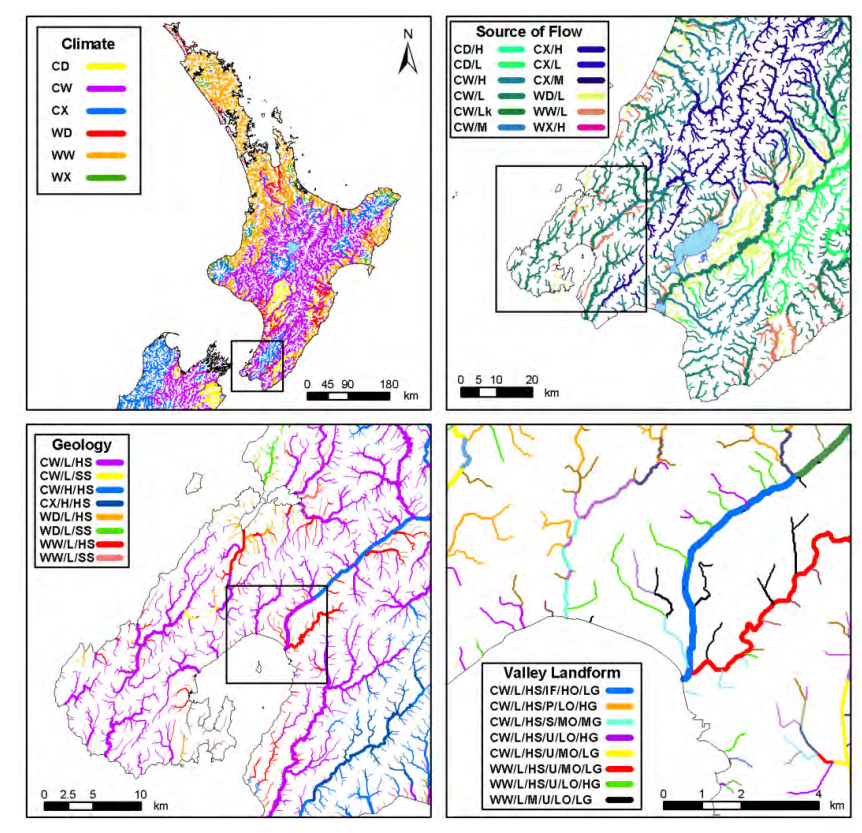 Cool – Dry
Cool – Wet
Cool – Very Wet
Warm – Dry
Warm – Wet
Warm – Very Wet
Glacial
Mountain
Hill
Lowland
Lake
Alluvium
Hard Sedimentary
Soft Sedimentary
 Volcanic Basic
Volcanic Acidic
Plutonic
High Gradient
Medium Gradient 
Low Gradient
Snelder, T.H., Biggs, B.J.F., Weatherhead, M., 2004. REC User Guide.
[Speaker Notes: The REC hierarchy consists of six controlling factors (hereafter referred to as factors), which define the six hierarchical levels of the classification. The first four levels group parts of rivers according to similarities in the Climate,Topography, Geology and Land-Cover of their catchments. The fifth and sixth levels group parts of rivers according to similarities in attributes of the local section of the river network: Network-Position and Valley-Landform.]
River Environment Classification (REC)
What is it used for?
Defining management units
Setting water quality limits
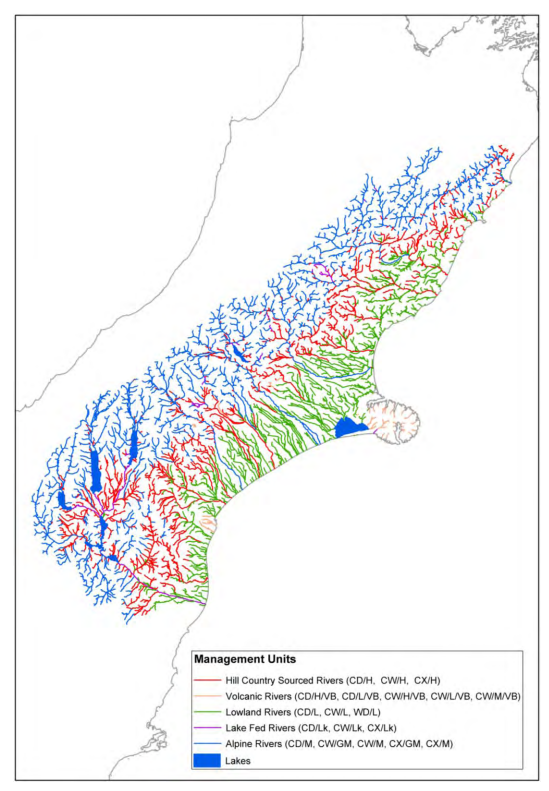 Climate
Geology
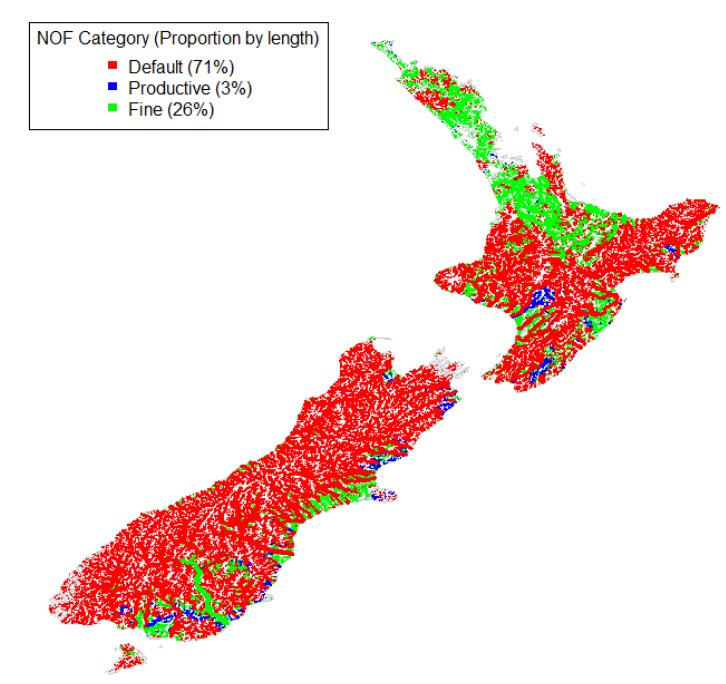 Climate
Source of Flow
(Geology)
No periphyton
Normal periphyton
growth
Rapid periphyton
growth
Predicting national river values
Mud
Rainfall
Altitude
Distance 
to sea
% Pasture
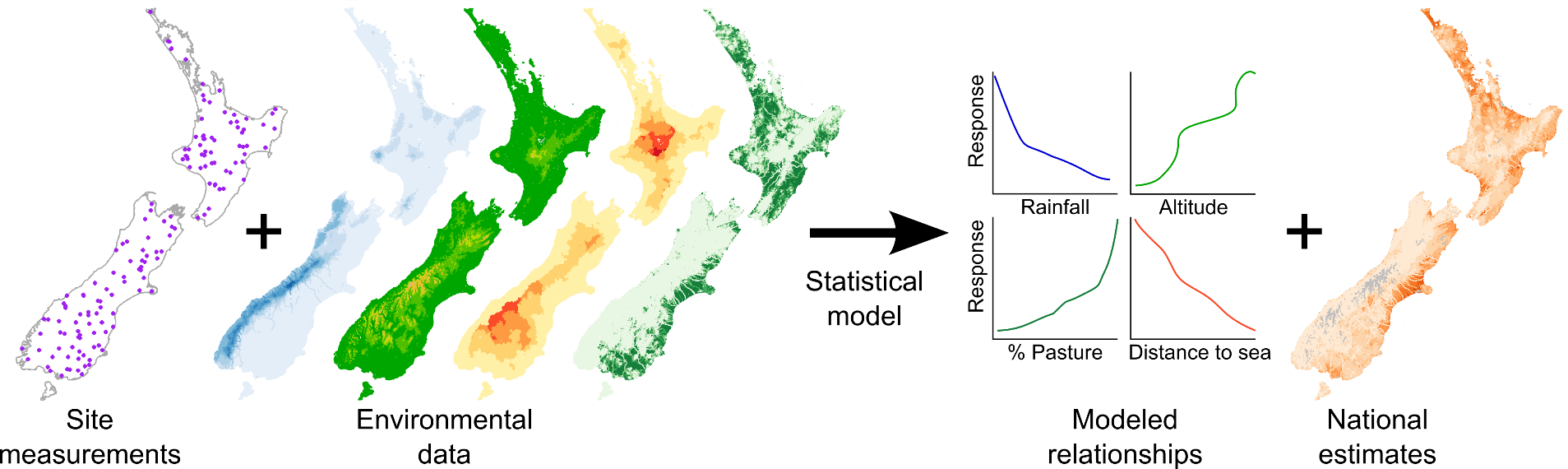 [Speaker Notes: Predictive models showing the existing state Predictions show regional patterns and shouldn’t be used to assess conditions at specific sites. 108 predictive layers identified so far]
Predicting national river values
Mud
Rainfall
Altitude
Distance 
to sea
% Pasture
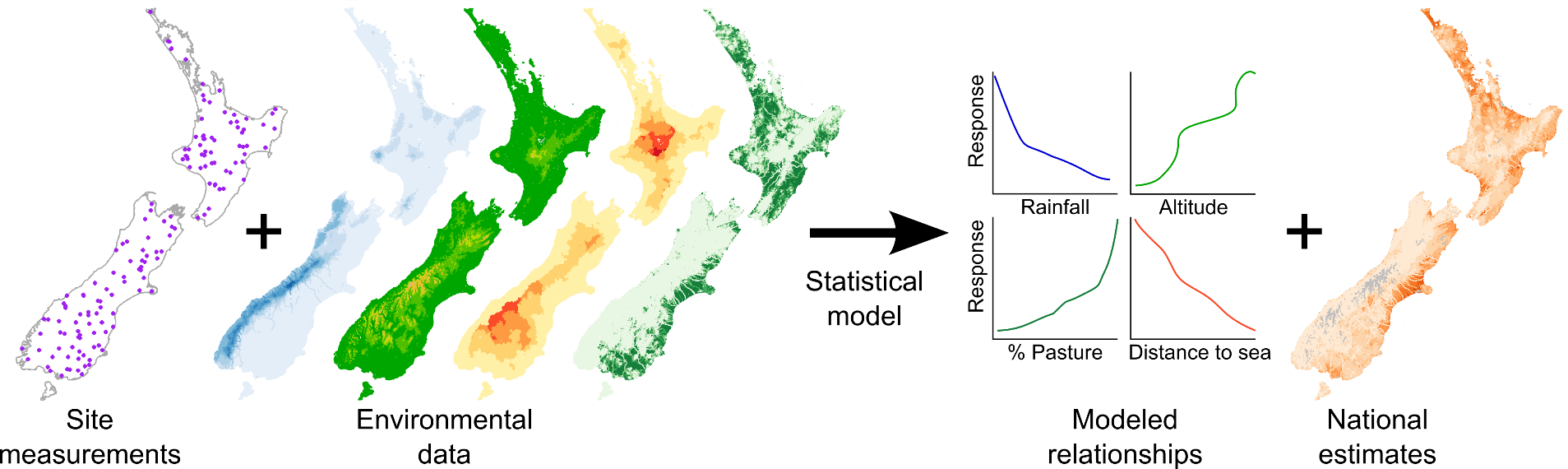 [Speaker Notes: Predictive models showing the existing state Predictions show regional patterns and shouldn’t be used to assess conditions at specific sites. 108 predictive layers identified so far]
Predicting national river values
Mud
Rainfall
Altitude
Distance 
to sea
% Pasture
Mud
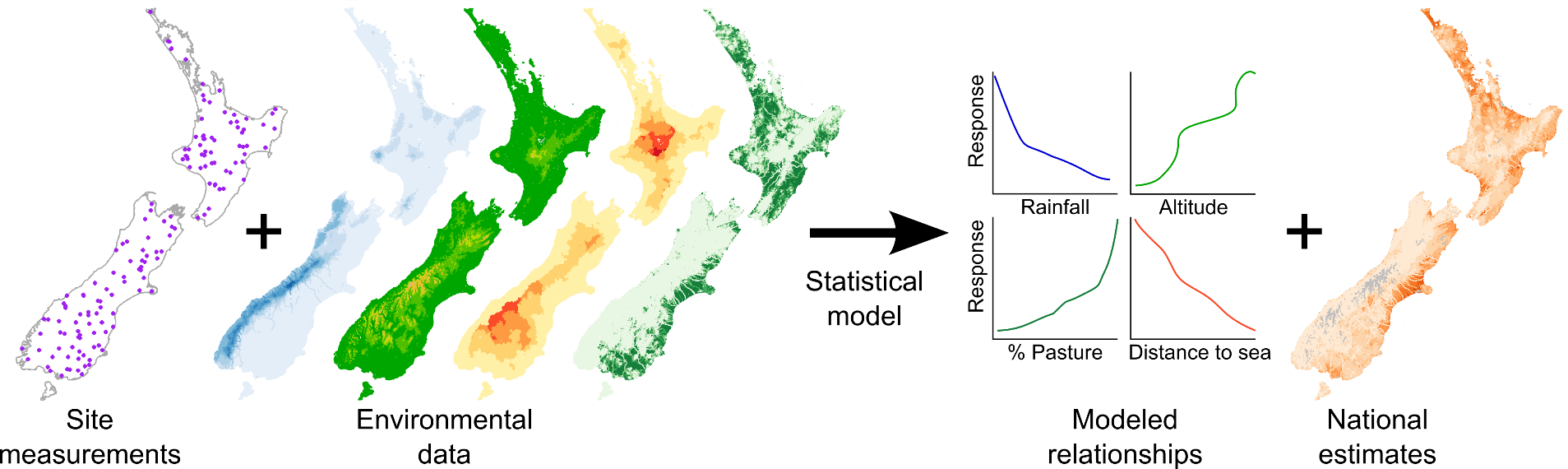 [Speaker Notes: Predictive models showing the existing state Predictions show regional patterns and shouldn’t be used to assess conditions at specific sites. 108 predictive layers identified so far]
Predicting national river values
Mud
Rainfall
Altitude
Distance 
to sea
% Pasture
Mud
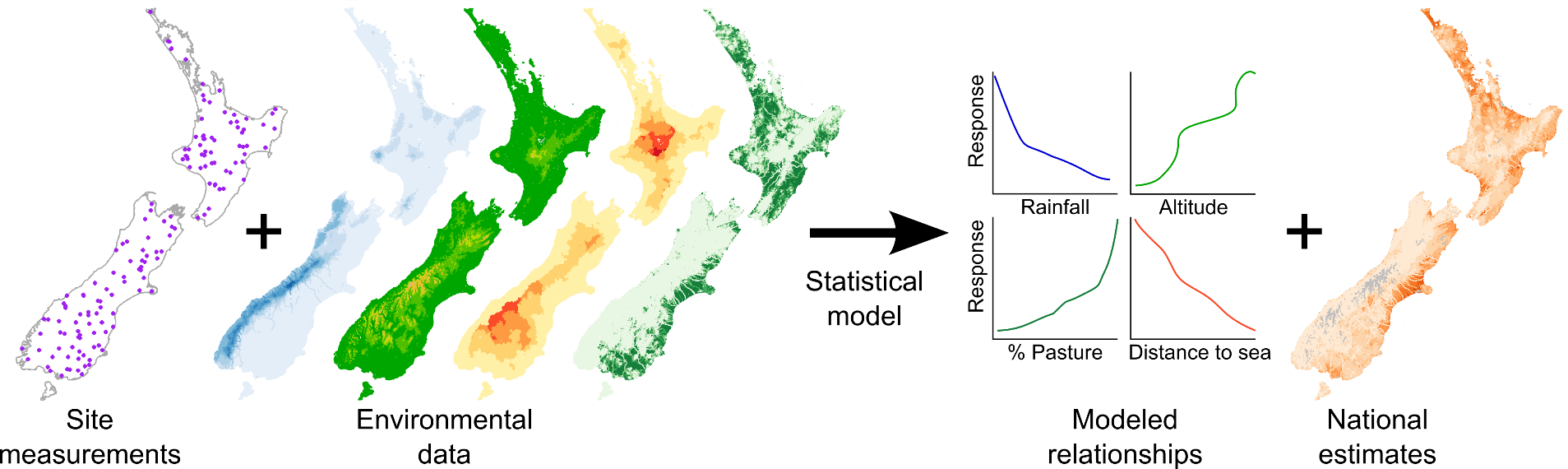 Hydrology
Sediment
River width
Invertebrates
Water quality
Fish habitat
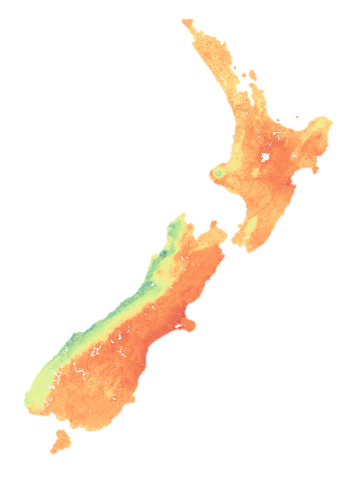 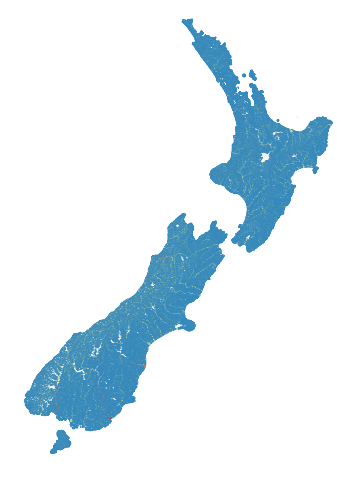 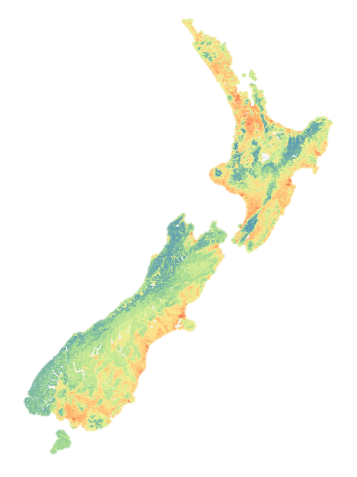 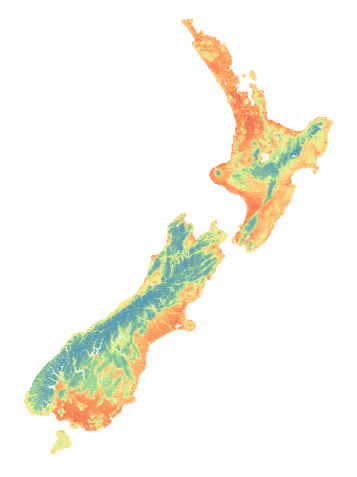 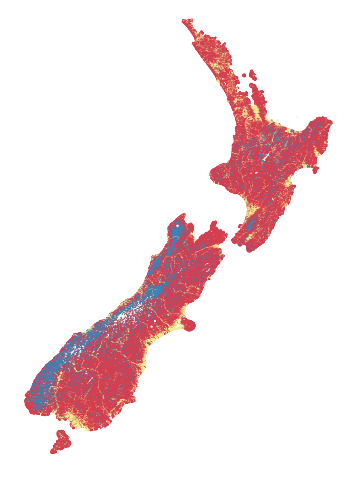 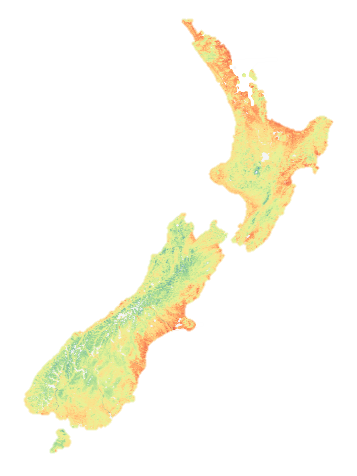 Fre3
Cobble
Width at 
MALF
MCI
E. coli
Torrentfish
[Speaker Notes: Predictive models showing the existing state Predictions show regional patterns and shouldn’t be used to assess conditions at specific sites. 108 predictive layers identified so far]
Predicting national river values
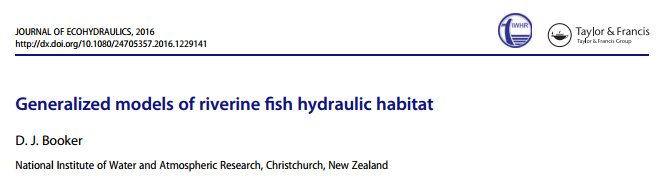 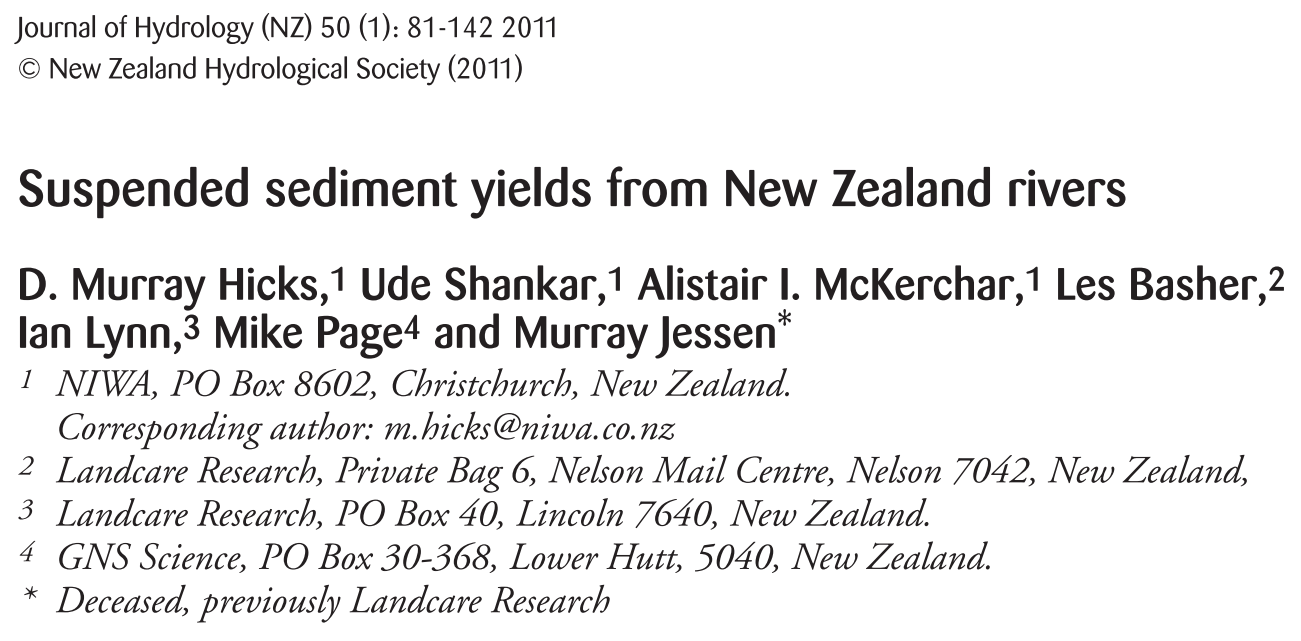 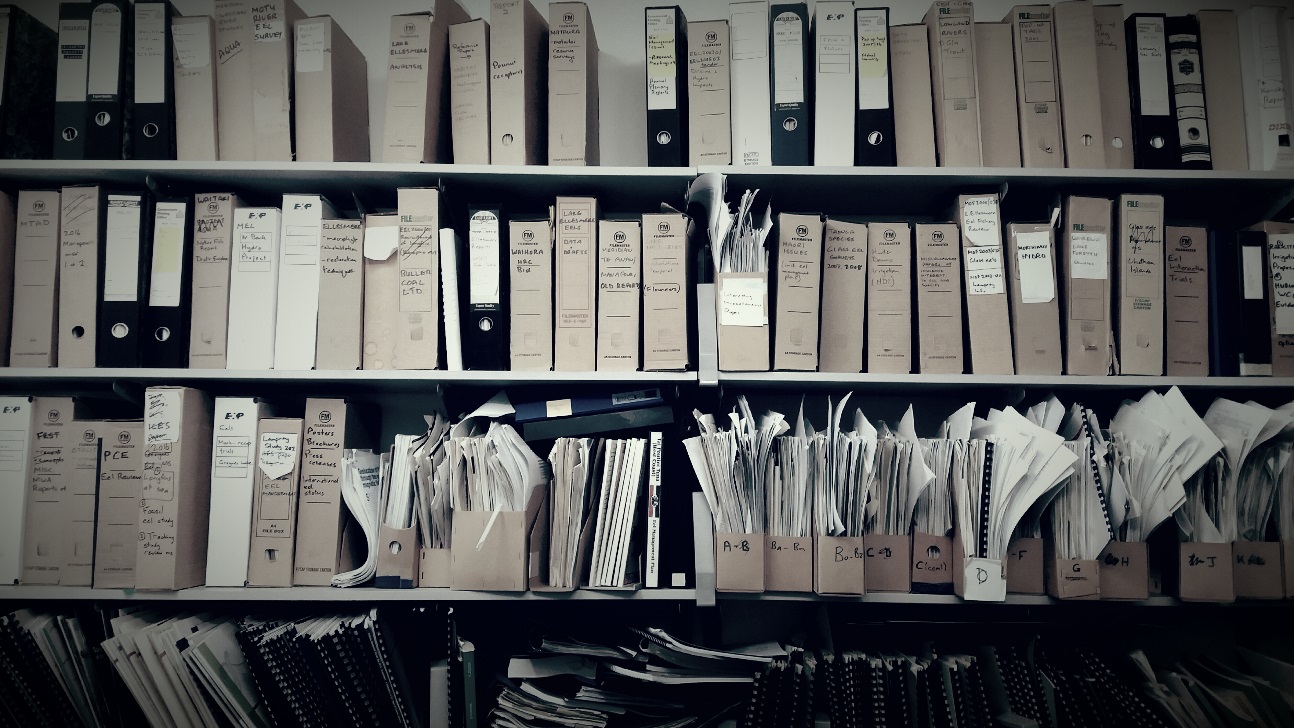 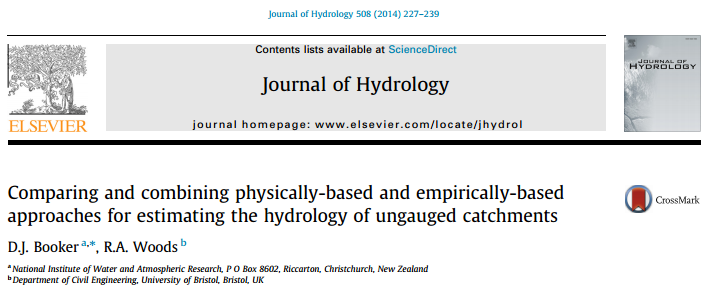 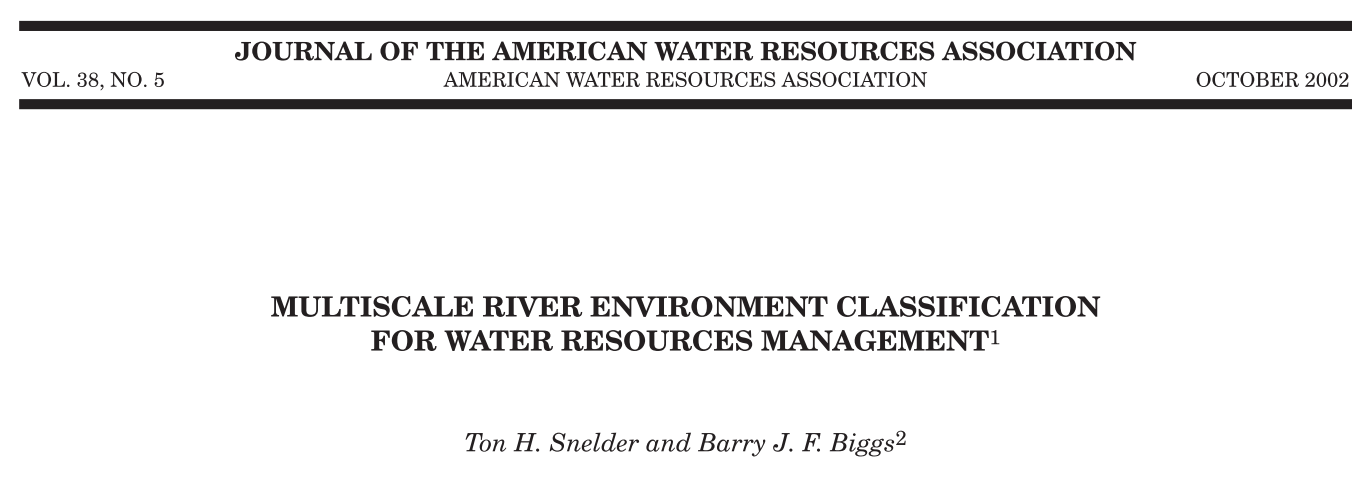 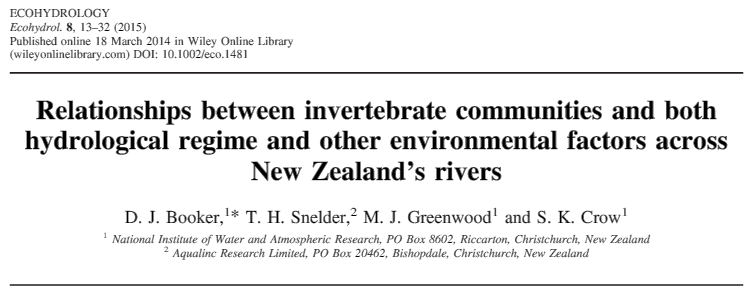 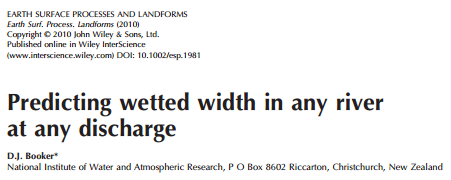 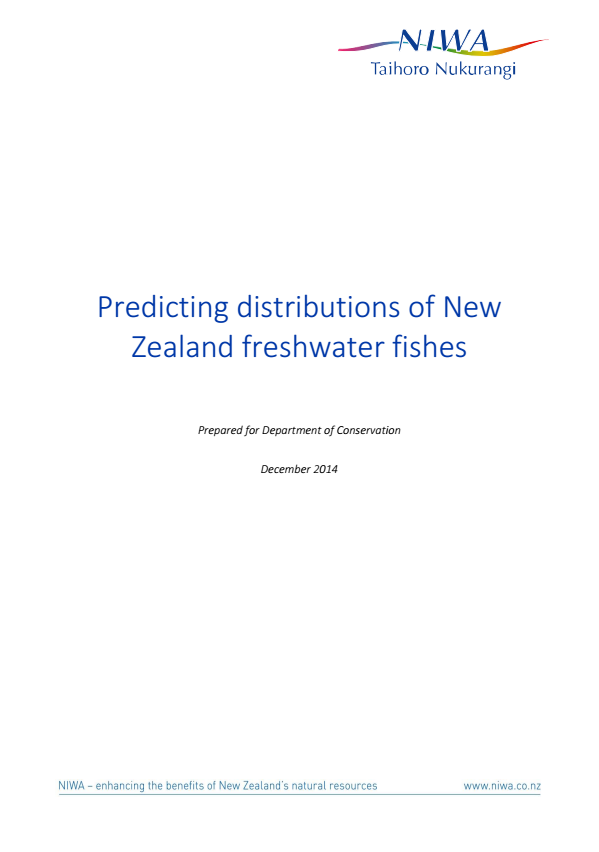 [Speaker Notes: Published in many papers and reports but no method for making these data available for people to visualise or interrogate (other than terrible figures).]
NZ River Maps
A web-based tool to visualise and quantify spatial data for fresh waters
https://shiny.niwa.co.nz/nzrivermaps/
Amy Whitehead 
Doug Booker
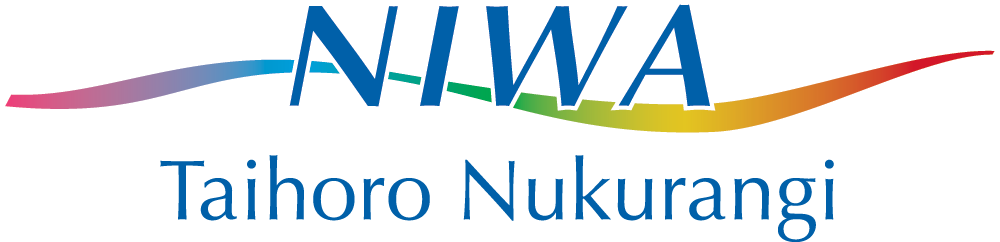 NZ’s Digital River Network
Take home messages
NZ’s digital river network is a dendritic stream network calculated from a DEM
GIS files available from NIWA’s website
The digital river network has been used for
Hydrological modelling
Water quality modelling
Classifying river environments
Predicting national river values
View national predictions on the digital river network using NZ River Maps
(Search for REC!)
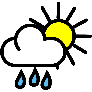 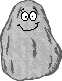 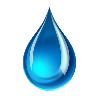 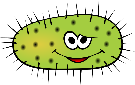 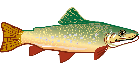 https://shiny.niwa.co.nz/nzrivermaps/